Repairs in NSW public housing 
& private rentalsAlison Mackey Solicitor, Inner Sydney Tenants Advice & Advocacy Service, RLC
Outline
The right to repairs
Enforcing the right to repairs
Navigating the DCJ Housing repairs and maintenance system
Questions. Where to get legal advice
Resources: https://rlc.org.au/events/training/repairs
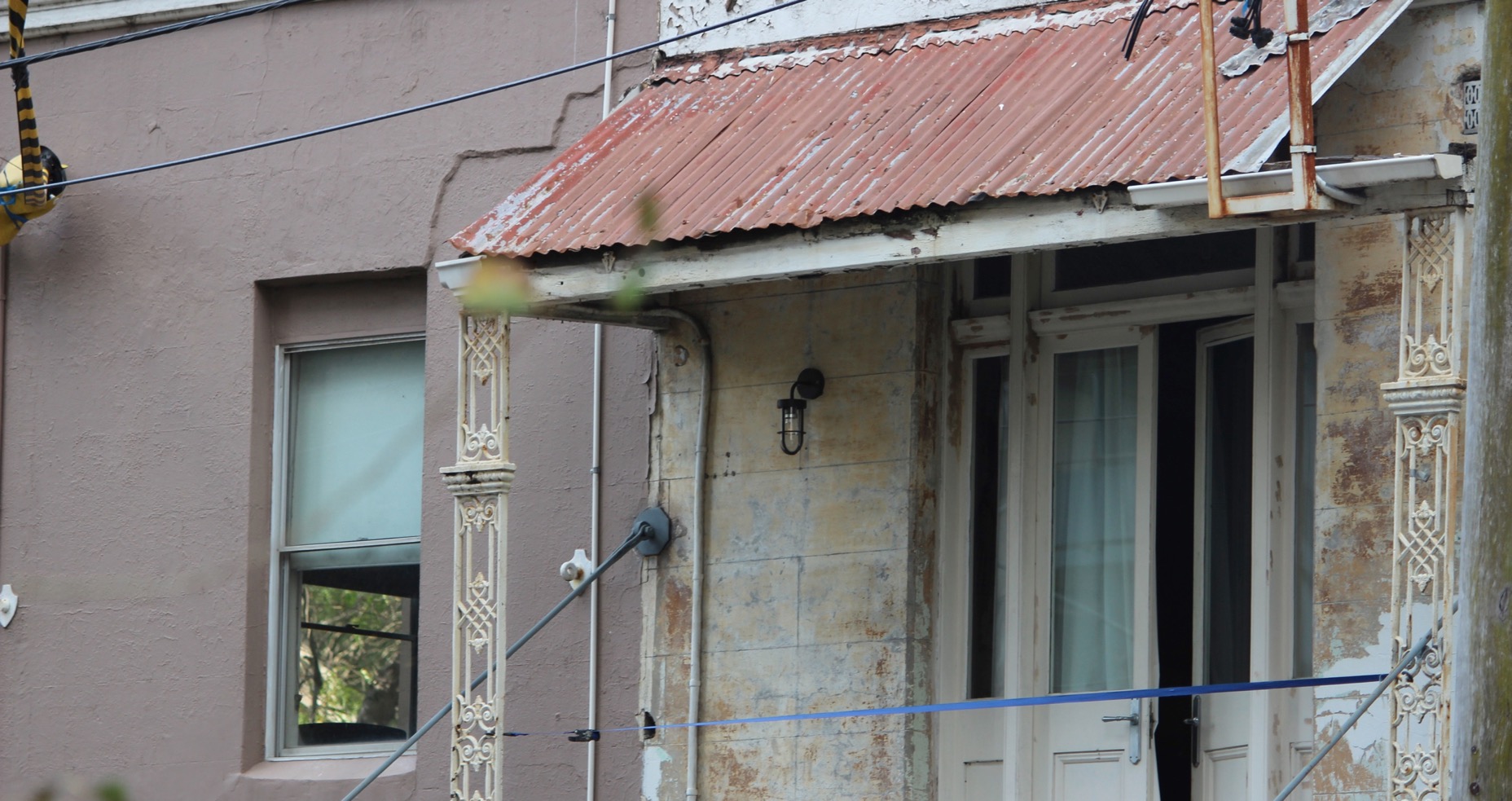 1. The right to repairs
The right to repairs
A tenant is entitled to live in a property that is in a reasonable state of repair

…having regard to:
the age of the premises, 
rent payable for the premises, and
prospective life of the premises.
The right to repairs
Other things to know:

Includes common property
Applies even if a tenant knew about the state of property before they moved in
Doesn’t apply unless landlord knew or ought to have known about the repair issue (notice).
Landlord has to act with reasonable diligence to address the problem.
Landlords are not obliged to fix damage caused by the tenant.
2. Enforcing the right to repairs
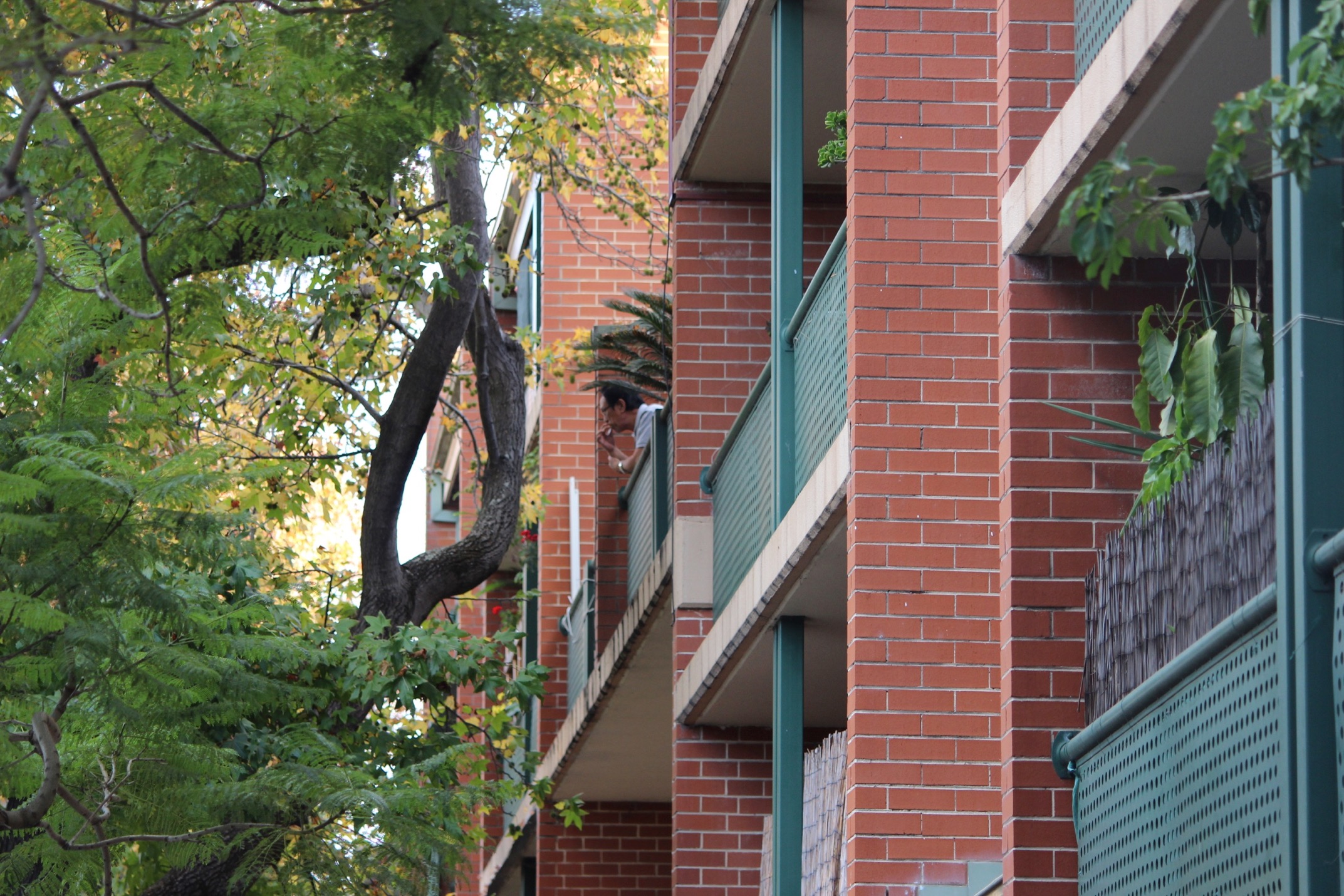 o
7
Enforcing the right to repairs
Write to landlord or real estate agent
Pay a tradesperson and seek reimbursement (urgent repairs only)
NSW Fair Trading Complaint Service 
Local council
NSW Civil & Administrative Tribunal
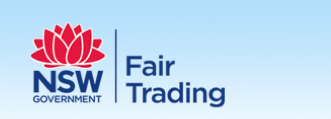 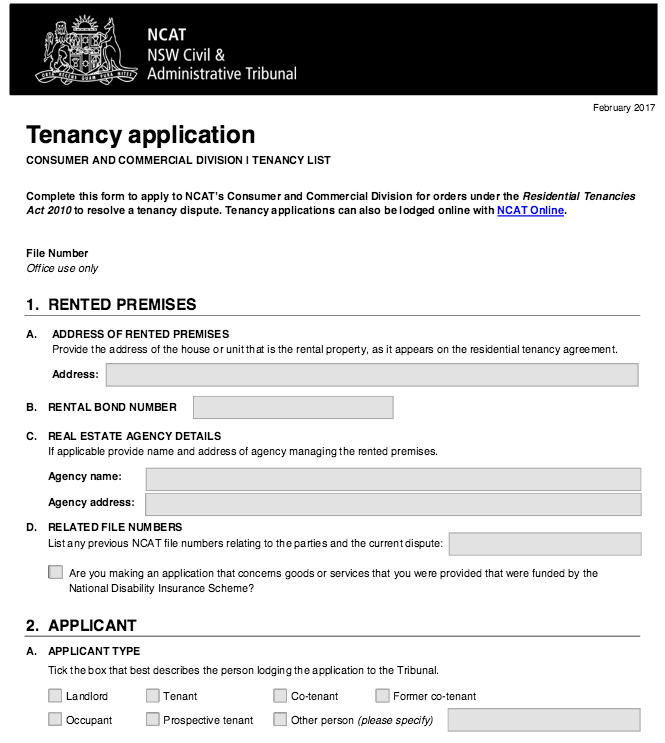 NCAT application
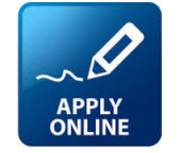 NCAT: Who do you apply against?
Private tenants: the ‘respondent’ is your landlord (not your Real Estate Agent). Check your Residential Tenancy Agreement for their details. 

DCJ Housing tenants: the ‘respondent’ is the NSW Land and Housing Corporation. It is usually best to address your NCAT application to the local DCJ Housing team. eg. NSW Land and Housing c/- DCJ T101 232 Pitt St Waterloo 2017
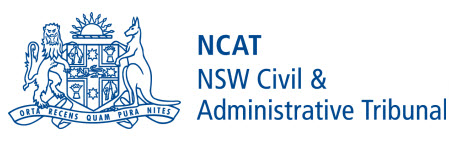 NCAT: Orders
From NCAT Tenancy Application Form
Online application
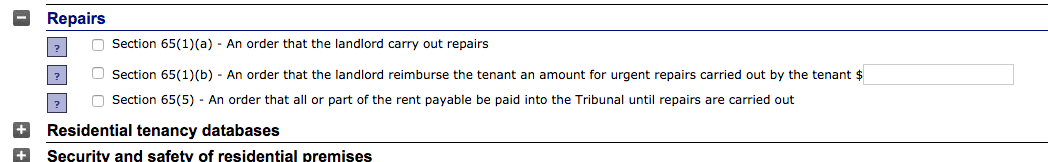 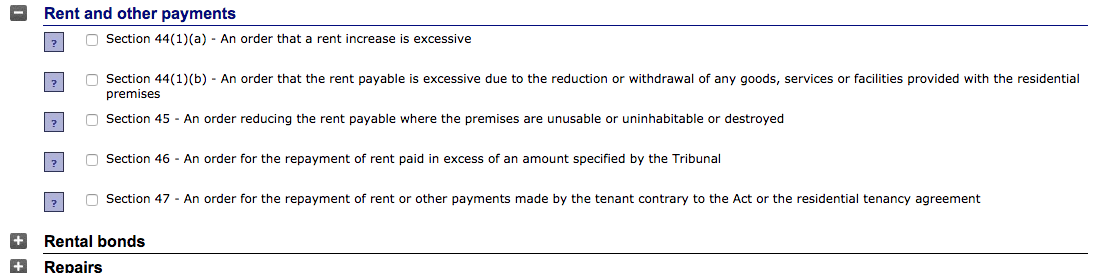 Online application (cont.)
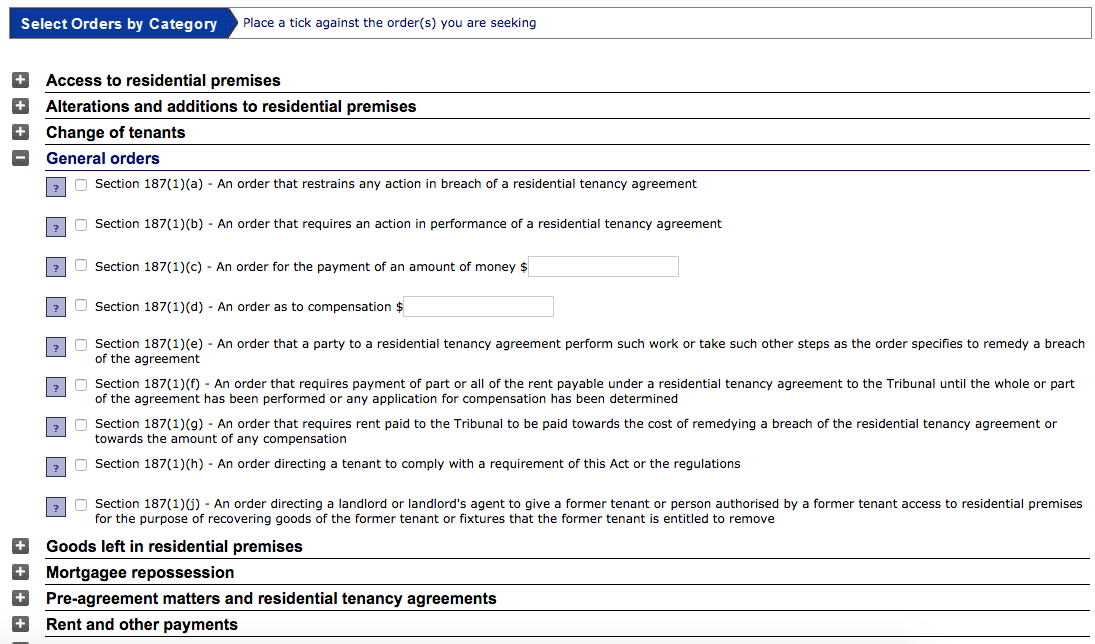 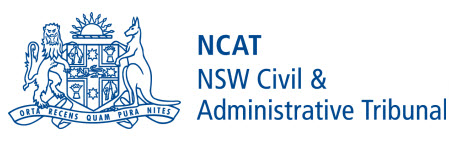 Conciliation & hearing
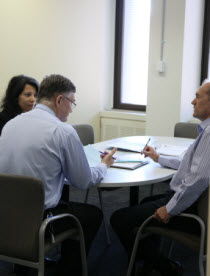 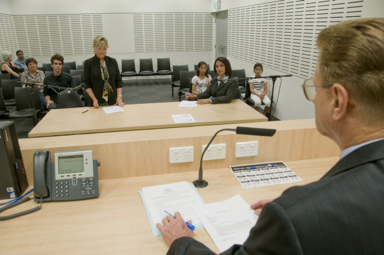 Image: LawAccess NSW
Image: NCAT
Evidence
Photos
Emails
Job ref. numbers
Written statements
Receipts, invoices or quotes
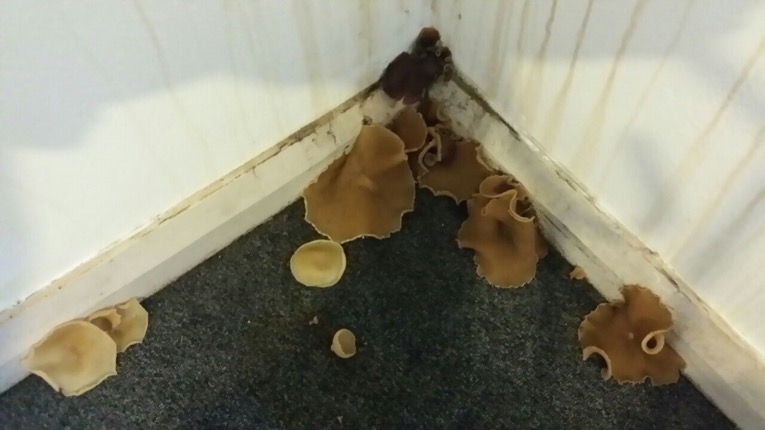 3. Navigating DCJ Housing repairs and maintenance system
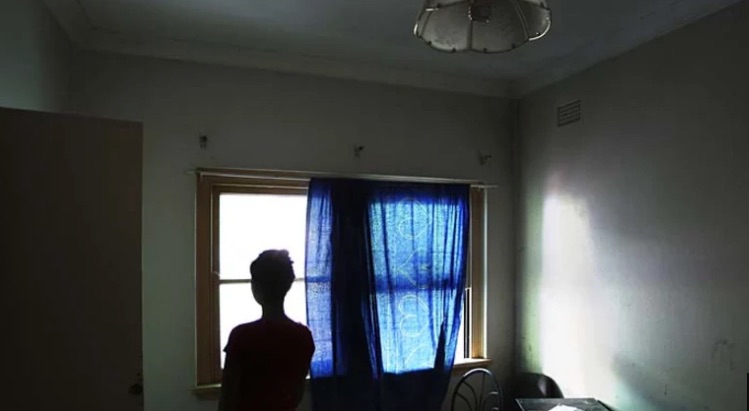 16
DCJ (FACS) Housing tenants
Maintenance Line: 1800 422 322

Write down:
the date and time of your call
the name of the person you spoke with 
what you discussed
the expected response time
the job reference number

Upcoming creation and implementation of HOMES NSW
DCJ (FACS) Housing tenants
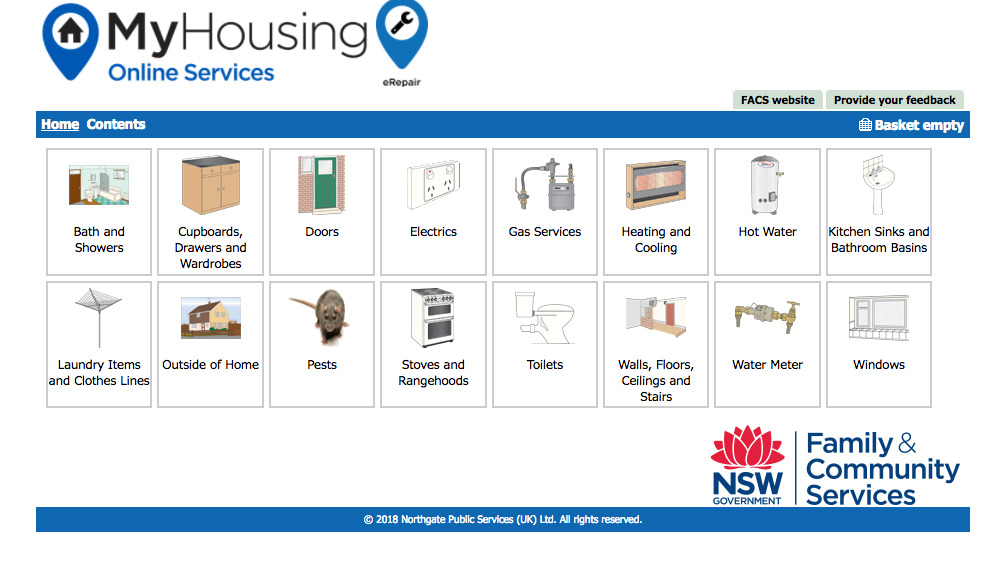 DCJ (FACS) Housing tenants
“Planned Program of Works”

Keep re-reporting the issue:
If tradesperson didn’t show up
If tradesperson just did an inspection and didn’t return to do the work when they said they would
If the work wasn’t completed to a satisfactory standard
If the repair issue comes back

Keep a written record of all calls.
DCJ (FACS) Housing tenants: Further options
Apply to NCAT (same as any other tenant)
Contact Local Member of NSW Parliament
Contact NSW Housing Minister’s Office
Make complaint to DCJ Housing (online or using Client Feedback Form)
Make Complaint to NSW Ombudsman
DCJ (FACS) Housing tenants: The Repair Kit
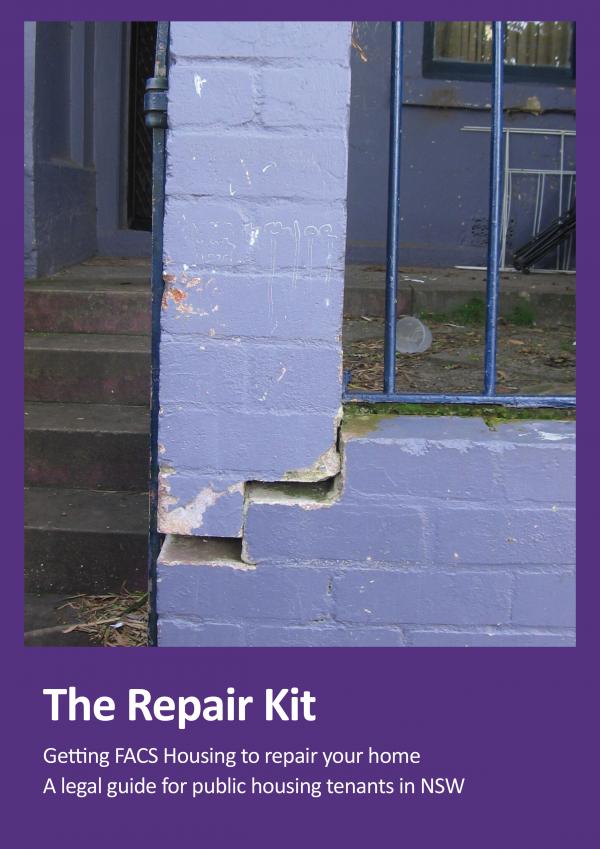 www.rlc.org.au/publication/repair-kit-getting-facs-housing-repair-your-home
Alison MackeySolicitorInner Sydney Tenants Advice & Advocacy ServiceRedfern Legal Centre
Resources: https://rlc.org.au/events/training/repairs
Tenants Advice & Advocacy Services
www.tenants.org.au


fact sheets and sample letters


free confidential legal advice on social housing
- enter your suburb
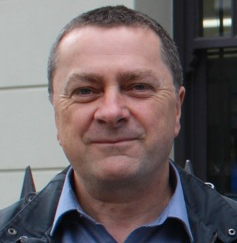 Before You Go